兒童保育提供者的火災後恢復：空氣品質警報和清理須知
2025 年 1 月 16 日

Janet Scully, MPH 
項目經理

Evan Cohen, MS, REHS
環境科學家

環境正義和氣候健康辦公室

(Traditional Chinese)
(Office of Environmental Justice and Climate Health)
我們今天要介紹的內容
1
公共衛生局的致意
認識到許多人面臨的難以想像的損失、壓力、恐懼和個人挑戰。
我們的心與受到毀滅性火災影響的每個人同在。 
我們祝願大家在未來充滿挑戰的日子里確保安全、愈合創傷。
您的安全和健康是我們的首要任務。
2
空氣質量問題
3
空氣品質不健康時建議採取的措施
4
[Speaker Notes: •	如果您看到或聞到煙霧，或注意到空氣中有顆粒和灰燼，請將兒童留在室內以減少接觸。
•	關上門窗，保持室內空氣清潔。使用可循環空氣的空調過濾掉有害顆粒。如果您必須在有煙霧的狀況下長時間外出，在有濃烟或灰燼的地方，請佩戴 N95 或 P100 口罩。
•	避免使用僅引入外部空氣而不再循環空氣的空調。定期檢查和更換空氣過濾網。標有「MERV13」或更高水準的濾網對去除煙霧顆粒最有效。HEPA 空氣凈化器可進一步減少室內顆粒物。
•	監測孩子是否有嚴重咳嗽、呼吸短促、哮喘、噁心或異常疲乏等症狀，聯繫家長，以便帶孩子去醫生處就診。若出現危及生命的症狀，請撥打 911。
•	當煙霧久久不散時，即使您看不到微小顆粒，它們也可能在室內積聚。口罩可以防止吸入較大的顆粒，但大多數口罩不能阻擋更有害的微小顆粒或有毒氣體。]
來自空氣品質管理局（AQMD）的空氣品質警報
前往 AQMD.gov，點按「空氣品質」，您將看到一張顯示整個南海岸空氣盆地的空氣品質的地圖。放大查看特定區域。
5
空氣品質警報和公告
如何註冊接收 AQMD 的空氣品質警報
前往 http://www.aqmd.gov/home/air-quality/air-alerts
下載適用於 Apple 或 Android 設備的應用程式（點按連結）
也可以註冊用電子郵件接收空氣品質公告
6
準備與火災相關的清理工作
首要事項：您的安全
個人防護裝備（PPE）
佩戴緊密貼合的呼吸防護口罩（N-95, N-100 或 P-100）
長袖襯衫、褲子、鞋子和襪子
適合任務的手套（皮革工作手套、橡膠廚房手套、丁腈手套）
護目鏡
帶上瓶裝水補充水分
在採取任何行動之前評估情況。如果一個人不安全，請帶著幫手稍後再來。
7
火災後的清理程序
8
[Speaker Notes: 煙霧和煙灰可以散播並進入房間，影響到油漆、地毯、家具面料、窗簾、衣服和其他物品。火災後清理的第一步是給火災現場通風並清除廢墟，這將有助於消除一些異味。在重新裝修之前，需要徹底清潔和去除沉積物和異味。

Children should not be present during fire clean up. The site may be unsafe for them.]
關於火災灰燼的詳情
9
火災后的清理程序（續）
要清除牆壁、傢俱和地板上的煙灰和煙霧，使用溫和的皂液或清潔劑，或將 4 至 6 湯匙（tbsp）磷酸三鈉與 1 杯家用清潔劑或氯漂白劑混合到每加侖溫水中。
務必用溫水沖洗表面並徹底乾燥。
一次清洗一小塊牆壁，從地板開始向上清洗，以防止出現條紋。立即用水沖洗。
最後清洗天花板。
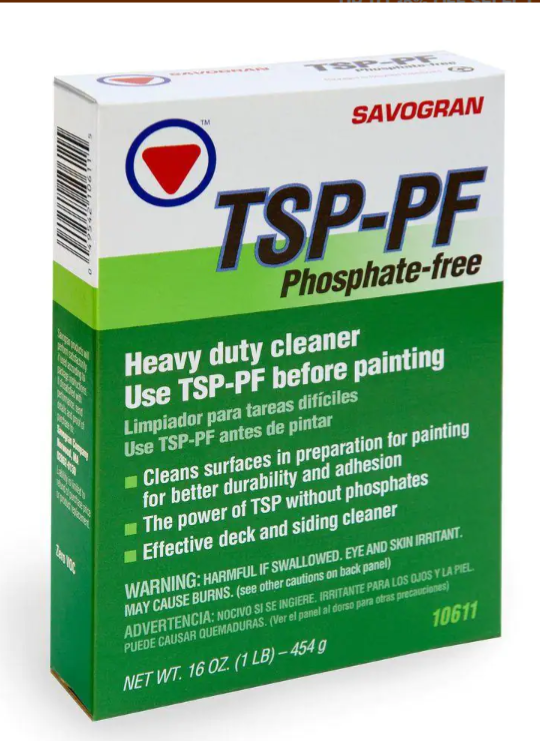 更多資訊: 
http://www.publichealth.lacounty.gov/eh/docs/safety/how-to-clean-up-smoke-soot-from-fire-en.pdf
10
[Speaker Notes: 為減少黴菌生長的機會，請用 1 杯家用液體漂白劑與一加侖水混合的溶液擦拭所有濕的表面。
用食用油擦拭所有金屬表面，以防止生鏽和染色。
要去除不鏽鋼上的熱變色，將軟布浸入醋中，然後用它擦拭不鏽鋼表面。擦拭表面，直到看不到條紋。]
火災后的清理程序（續）
11
清理程序 – 食品
12
資源：
安全清理和處理灰燼和废墟，以避免皮膚刺激和呼吸系統問題http://www.publichealth.lacounty.gov/eh/docs/safety/how-to-clean-up-smoke-soot-from-fire-en.pdf（提供多種語言版本）

火災後重返家园http://publichealth.lacounty.gov/media/WildFire/docs/returninghome/returning-home-after-fire.pdf （将提供更多語言版本） 

消防安全與健康資訊 http://publichealth.lacounty.gov/media/Wildfire/#protecting

AQMD 空氣品質
	公告更新：http://www.aqmd.gov/advisory 
	當前空氣品質：http://www.aqmd.gov/aqimap
13
我們的聯絡資訊
Evan Cohen, MS, REHS
環境科學家
(323) 236-4427
ecohen@ph.lacounty.gov
 
Janet M. Scully, MPH
項目經理
辦公手機：323-509-6332
jscully@ph.lacounty.gov


洛杉磯縣公共衛生局
環境正義和氣候健康辦公室
14